Dataset Citation:From Pilot to Production
Mark Martin
Assistant Director, Office of Scientific and Technical Information
U.S. Department of Energy
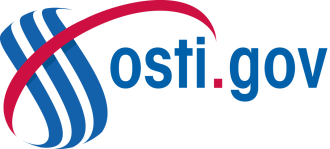 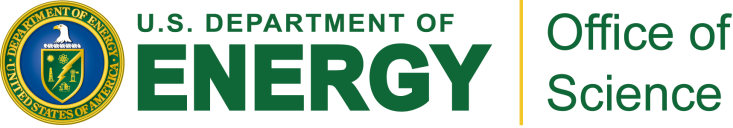 What This Presentation Is About
2
What is OSTI
History of OSTI’s data citation program
ARM Data Archive
Our role in the AIP project
Office of Scientific and Technical Information (OSTI)
3
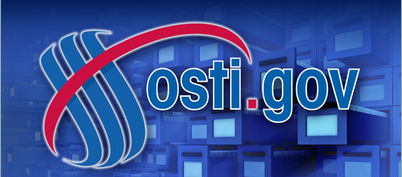 Science advances only if knowledge is shared.
Accelerating the sharing of knowledge speeds the advancement of science (discovery).
DOE STI Program
4
OSTI manages agency-wide program to ensure access and delivery of research results.
DOE R&D results are:
collected from DOE offices, labs, and facilities;
preserved for re-use;  and
made accessible via multiple web outlets.
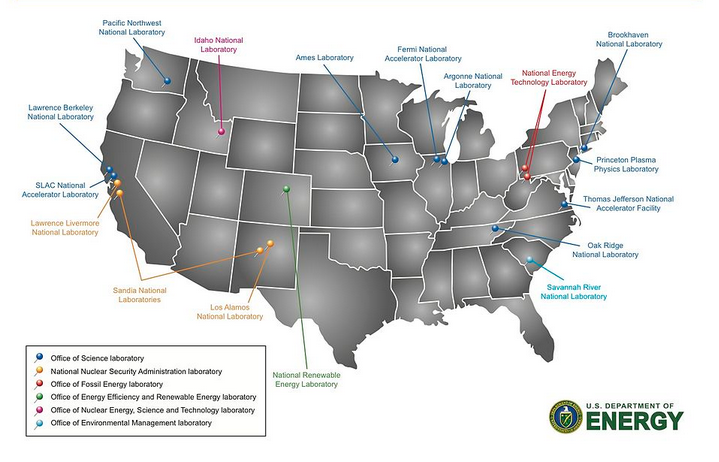 Importance of Data
5
Research output = technical reports and journal articles, but also commonly includes large amounts of associated data.

  DOE Order 241.1B
Updated and released December of 2010.
The first time this directive officially stated that data from funded research could be identified/announced to OSTI.
Why Cite Data?
6
We believe that you should cite data in just the same way that you can cite other sources of information, such as articles and books.
Data citation is important because:
enables easy reuse and verification of data,
allows the impact of data to be tracked, and
creates a scholarly structure that recognizes and rewards data producers.
Citing Datasets Noted in Technical Reports – A Pilot Project
7
Citing Datasets Noted in Technical Reports – A Pilot Project
8
Meanwhile…DataCite
9
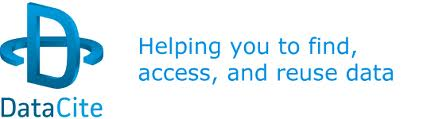 OSTI and DataCite
10
OSTI joined DataCite in January of 2011.
There were two other U.S. members, the California Digital Library and Purdue University Libraries. 
DOE OSTI was and still is the only U.S. federal agency.
OSTI minted first DOI and registered it with DataCite on August 10, 2011.
OSTI’s Data ID Service
11
Announcement Notice 241.6Collects the metadata needed to identify/announce datasets resulting from work funded by DOE.
Two options:
An individual may manually submit metadata via E-Link using Announcement Notice 241.6. 
Organizations may use OSTI’s automated 241.6 web service for volume submissions.
Information submitted via AN 241.6 allows OSTI to assign DOIs to datasets.
OSTI then registers these DOIs with DataCite as a service to researchers.
Required Metadata
12
Dataset Type
Dataset Title
Creator(s)/Principal Investigator(s) 
Dataset Product Number(s)
DOE Contract Number(s)
Originating Research Organization
Publication/Issue Date
Language
Country of Origin/Publication
Sponsoring Organization(s)
Site URL (landing page for dataset)
Contact Information (will not be displayed publicly)
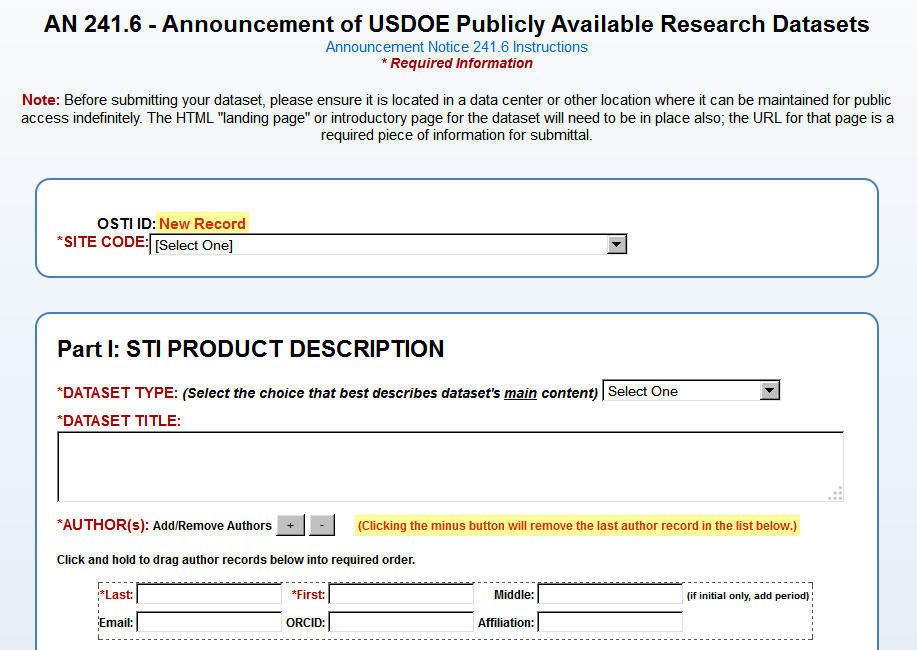 Dissemination of Data-Related Information to DOE/OSTI Databases
13
To SciTech Connect:  Semantically searchable database containing all DOE records, including technical reports, journal articles, conference literature, multimedia, and datasets.

To DOE Data Explorer: Inventory of DOE data collections wherever they reside.  It also provides access to individual dataset records as they are submitted via the Data ID Service.
Currently over 1050 data collections 
and datasets/datastreams in DDE.
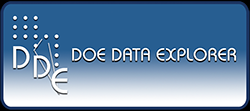 DDE Data Collection Citation
14
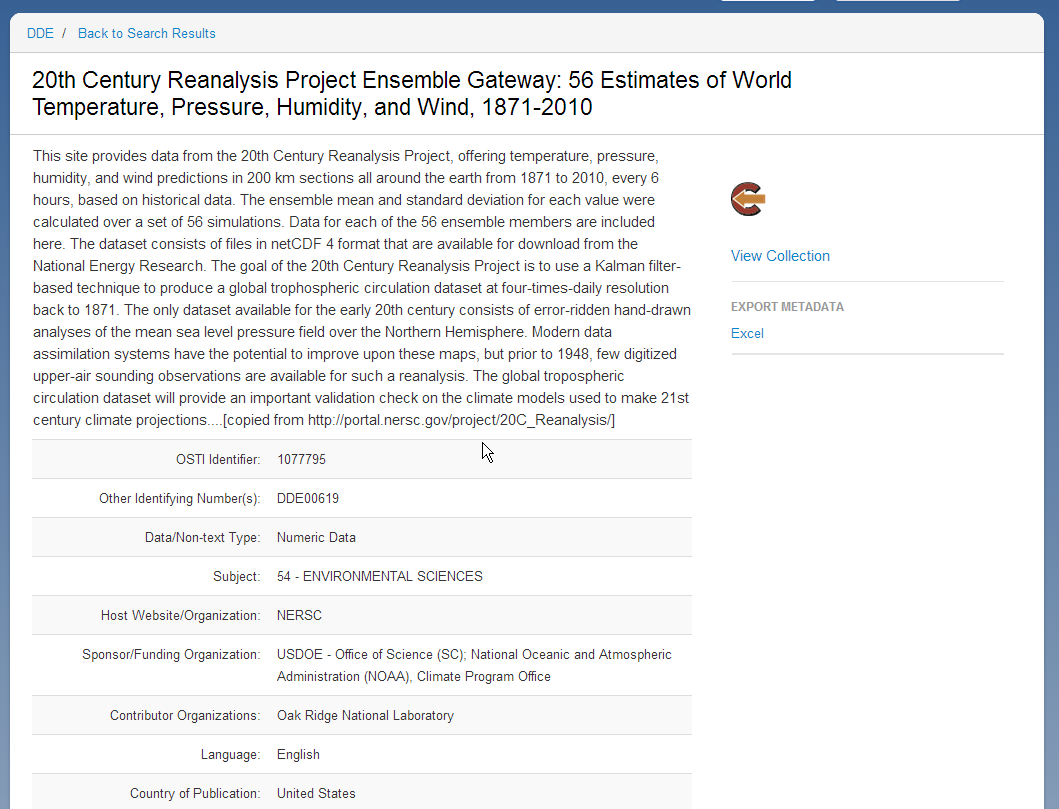 Numeric Data
Figures/Data Plots
Specialized Mix
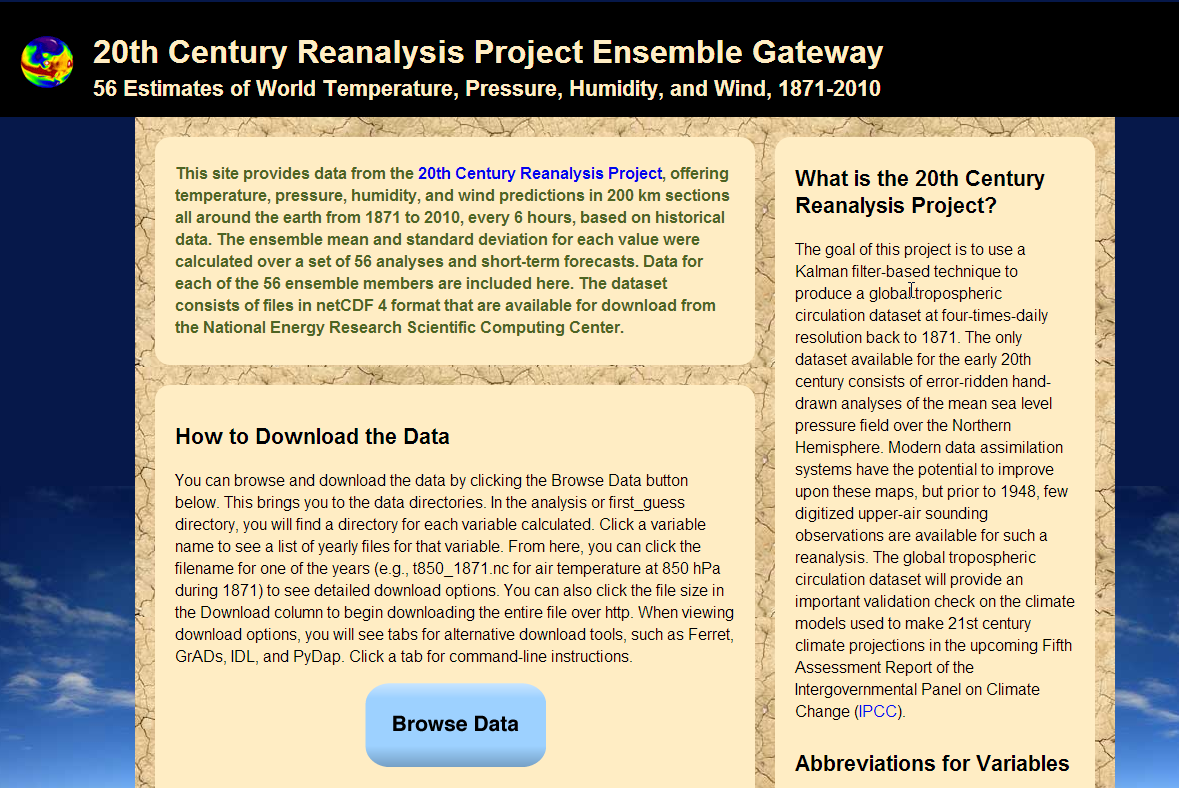 Genome/Genetics Data
Interactive Data Maps
Animations/Simulations
Multimedia
Dissemination…to Major Search Engines and Beyond
15
SciTech Connect records, including dataset citations, are picked up and indexed by Google.
Dataset citations also flow to major interagency resource, Science.gov.
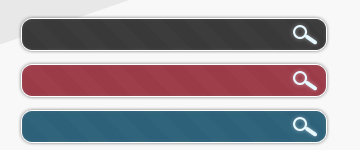 OSTI’s Data ID Service Customers
16
The ARM Data Archive graduated from a pilot project to OSTI’s first data customer.  
First DOI for a dataset was assigned by OSTI and registered with DataCite on 8/10/2011. 
580 ARM datasets are now registered.
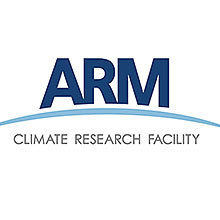 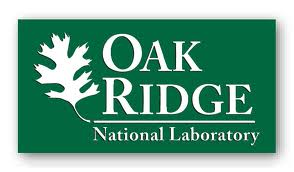 ARM Data Archive
17
The Challenges:
There are millions of data files from over 3,000 data products.
Many continuous datastreams are created from around-the-clock monitoring of environment by multiple instruments.  Temporal and geographic information becomes very important.
There is a large user community (climate change model community).
Data are also published via other portals.
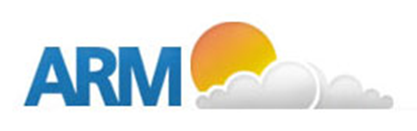 DDE Citation for ARM Datastream
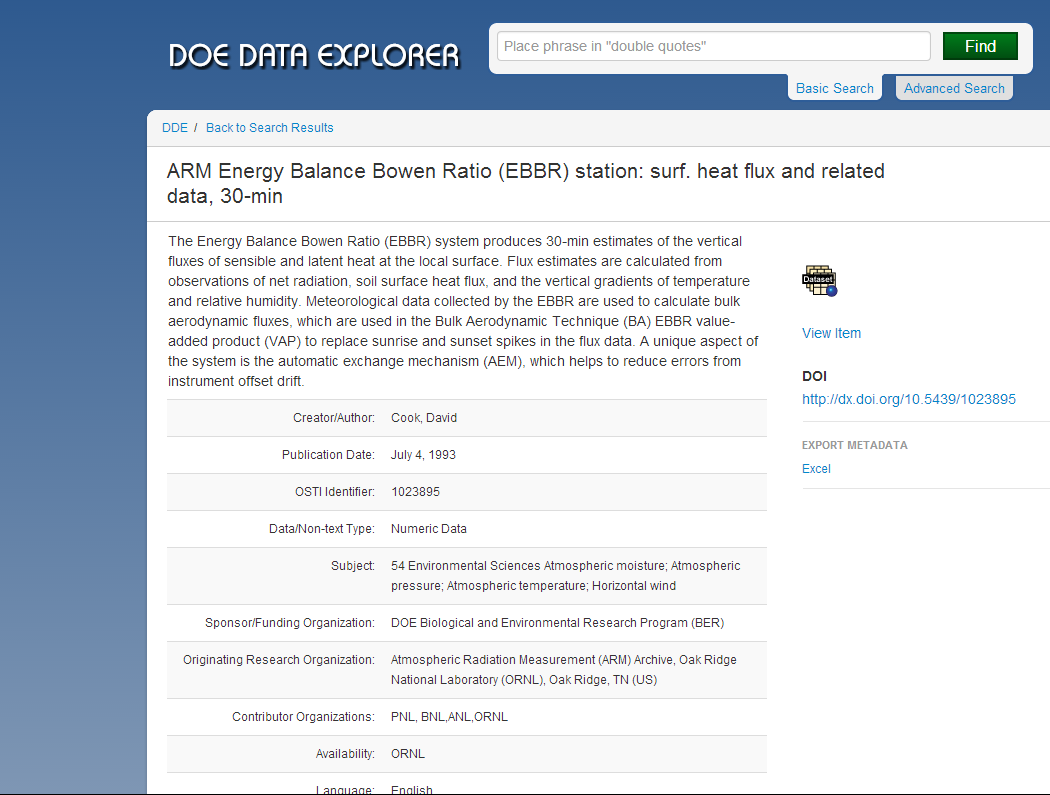 18
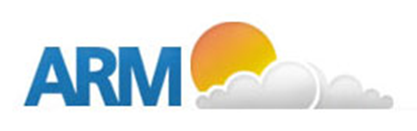 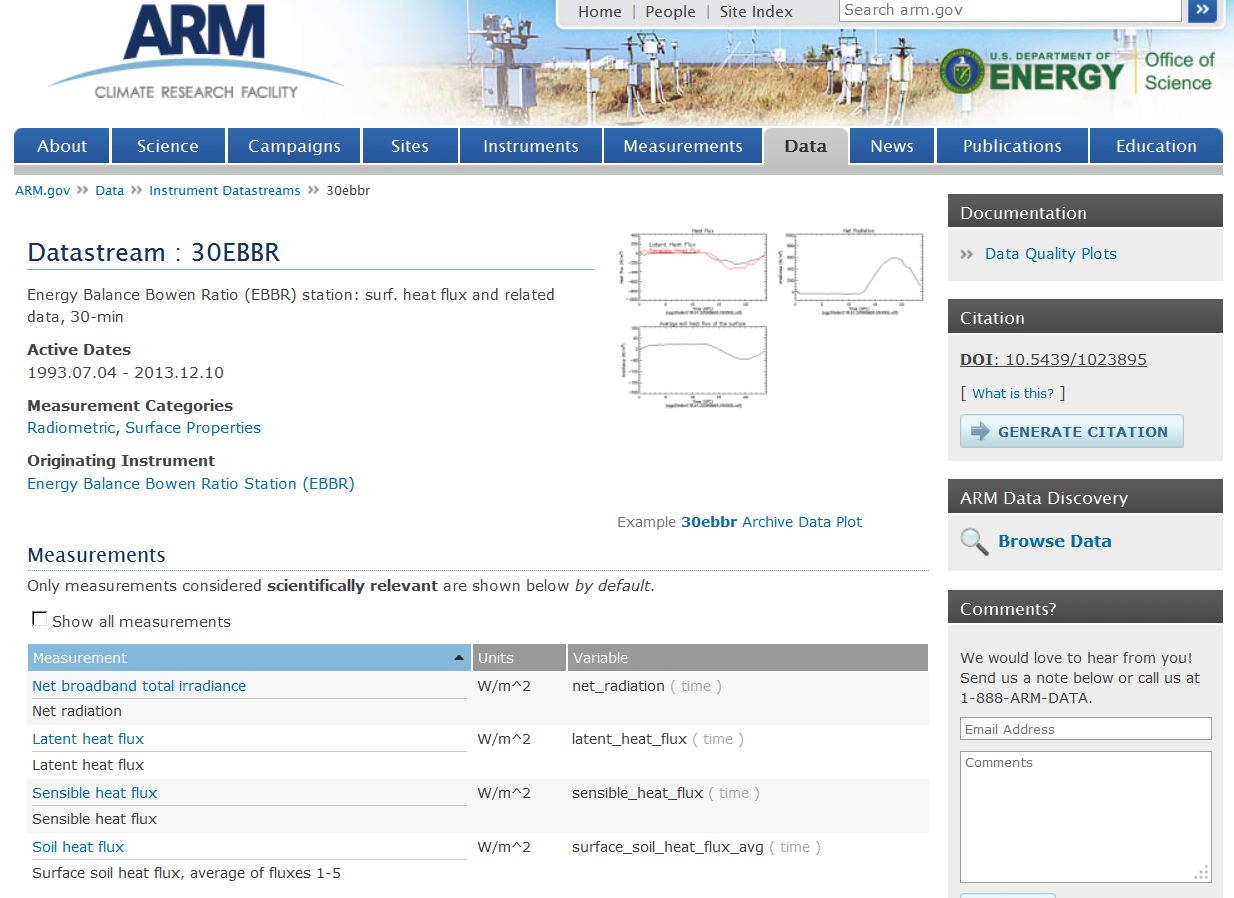 19
“Landing Page” for the DOI (10.5439/1023895) assigned to this ARM datastream
OSTI’s Data ID Service Current Status
20
Data Clients in Production
Atmospheric Radiation Management Program (ARM Archive at ORNL)
Irradiance and Meteorological Data, Renewable Resource Data Center (RReDC at NREL)
Coherent X-ray Imaging Data Bank (CXIDB at LBNL)
Next Generation Ecosystems Experiment – Arctic (NGEE-Arctic at ORNL)
Data Clients in Testing
Oak Ridge Leadership Computing Facility (OLCF at the National Center for Computational Sciences, ORNL)
Data Clients Committed and Planning
National Nuclear Data Center (NNDC at BNL)
DOE Geothermal Data Repository
AIP Pilot – Physics of Plasmas
21
History of collaboration between AIP and OSTI
Experience with dataset citation
Allocating agent for DOIs – i.e. DataCite membership
Questions?
22
Mark Martin 
martinm@osti.gov
www.osti.gov